Alimentos polêmicos e impactos na dieta.
Palestrante
Cleunice da Silva Castro 
Nutricionista. 
Pós-graduanda em Especialização em Alimentação e Nutrição: Enfrentamento do
Sobrepeso e da Obesidade pela Universidade Federal de Santa Catarina.
Pós-graduada em Gestão em Saúde pela Universidade Federal de São João Del Rey
(2019). 
Pós-graduada em Nutrição Clínica: Metabolismo, Prática e Terapia Nutricional pela
Faculdade Estácio de Sá (2018). 
Graduada em Nutrição pela Pontifícia Universidade Católica de Minas Gerais (2012). 
Experiência como Nutricionista Responsável Técnica do Hospital Santa Casa de Santa
Bárbara (2014 a 2018) sendo responsável pelo SND, Clínica e Asilo do hospital.
Experiência com saúde pública (20/02/2014/atual) 
Atualmente atua como nutricionista no NASF de  Belo Horizonte.
Alimentos polêmicos
- Alimentos bons alimentos ruins	
				
				
	- Alimentos permitidos e alimentos proibidos
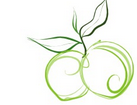 Alimentos polêmicos
- Alimentos bons alimentos ruins	
				
				
	- Alimentos permitidos e alimentos proibidos
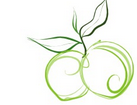 Alimentos polêmicos
Alimentos polêmicos
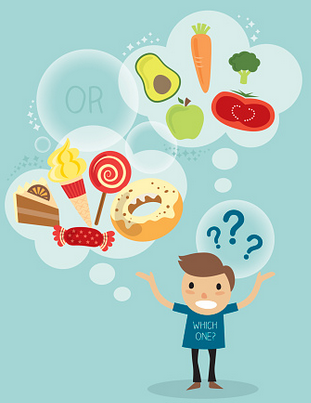 Restrições severas
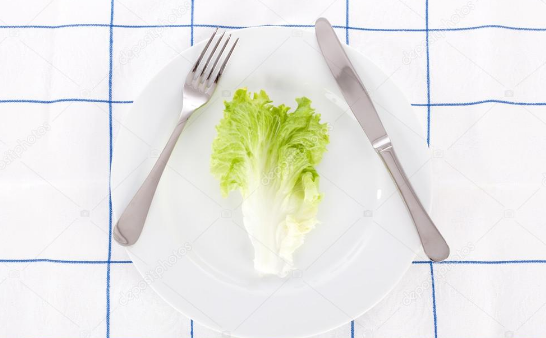 Alimentos polêmicos
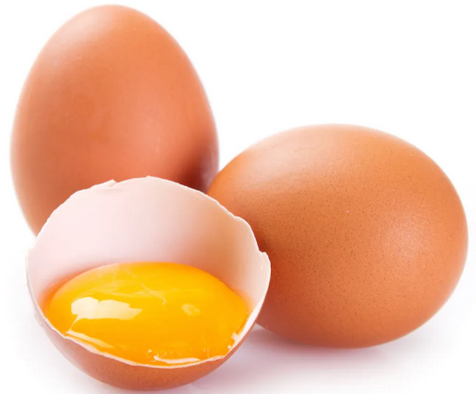 Alimentos polêmicos
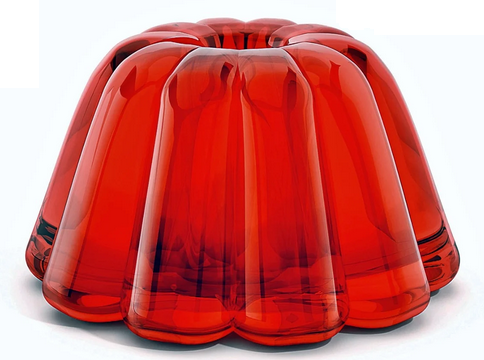 Alimentos polêmicos
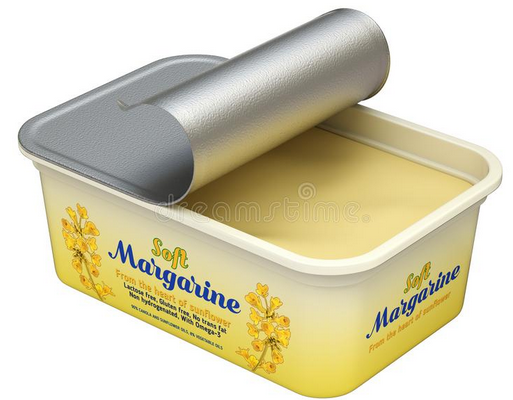 Alimentos polêmicos
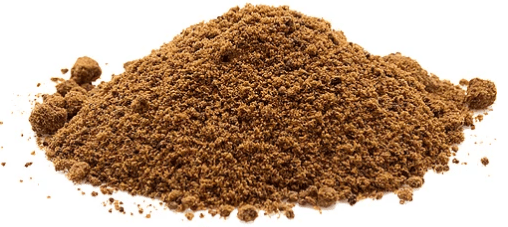 Alimentos polêmicos
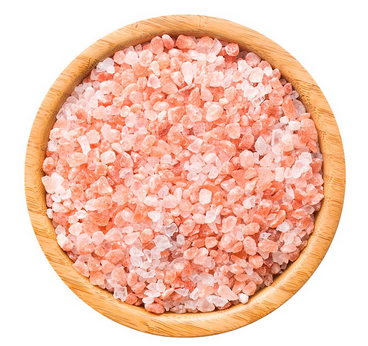 Alimentos polêmicos
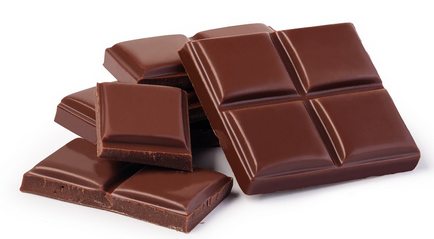 Alimentos polêmicos
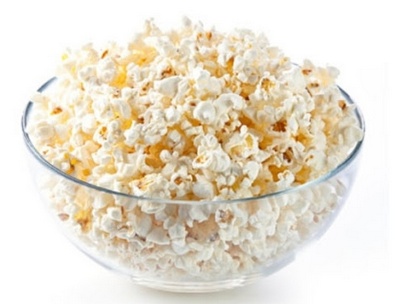 Alimentos polêmicos
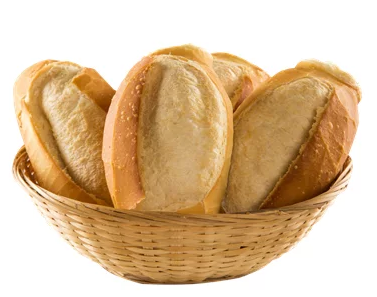 Alimentos polêmicos
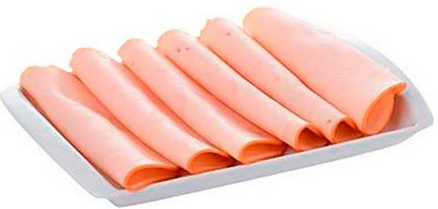 Alimentos polêmicos
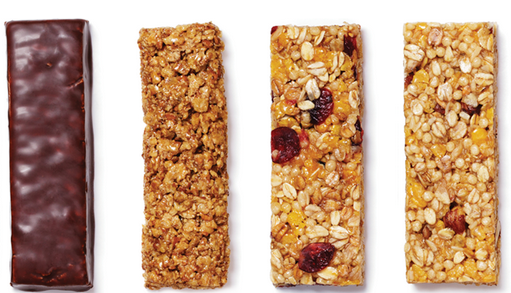 Alimentos polêmicos
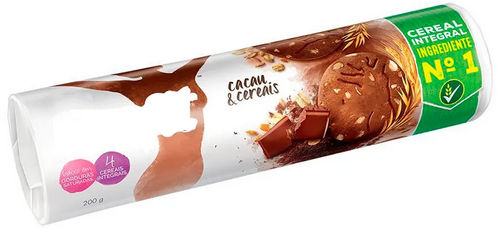 Alimentos polêmicos
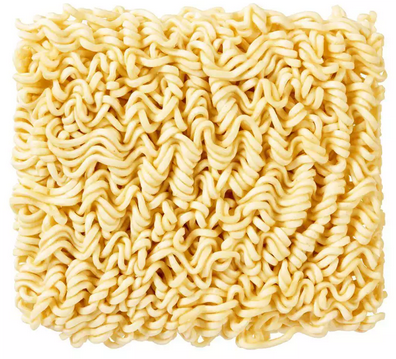 Alimentos polêmicos
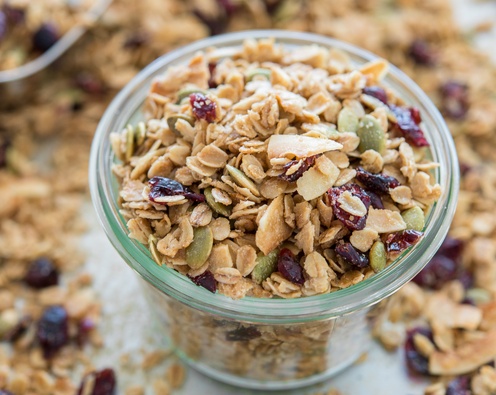 Alimentos polêmicos
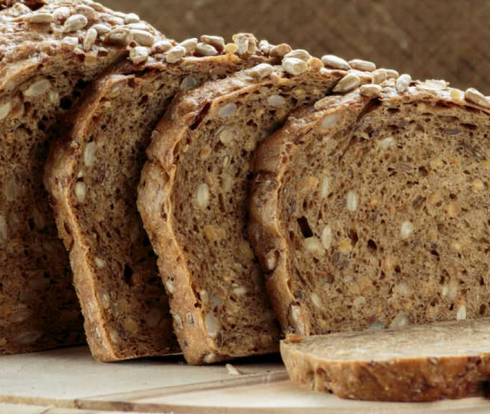 Alimentos polêmicos
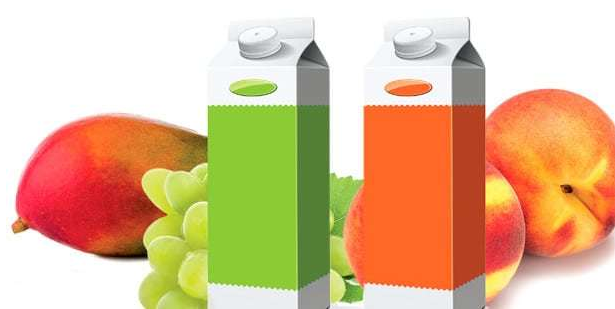 Alimentos polêmicos
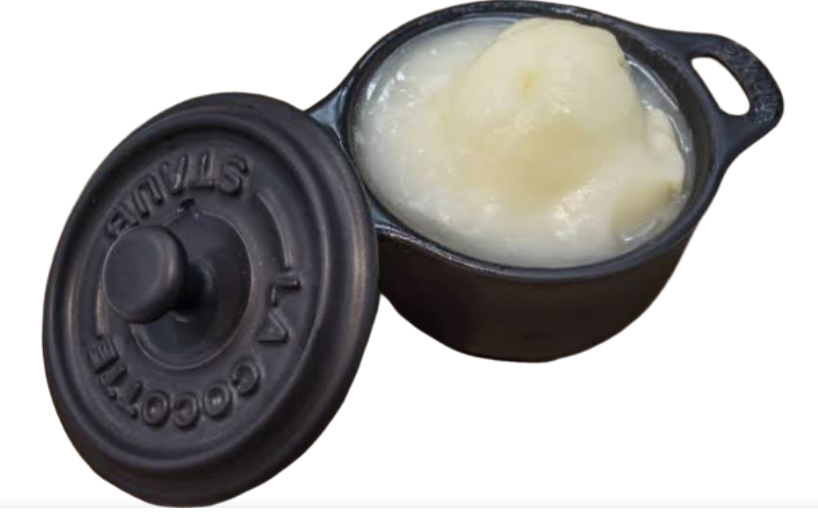 Alimentos polêmicos
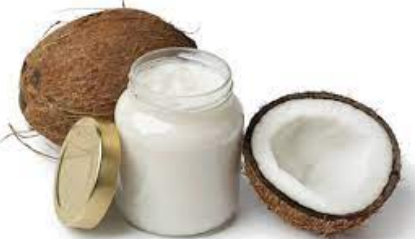 Alimentos polêmicos
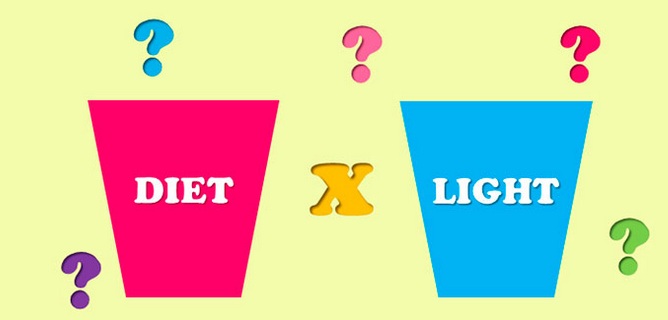 A Unimed BH agradece e deseja a todos um excelente dia com muita saúde e bem-estar!